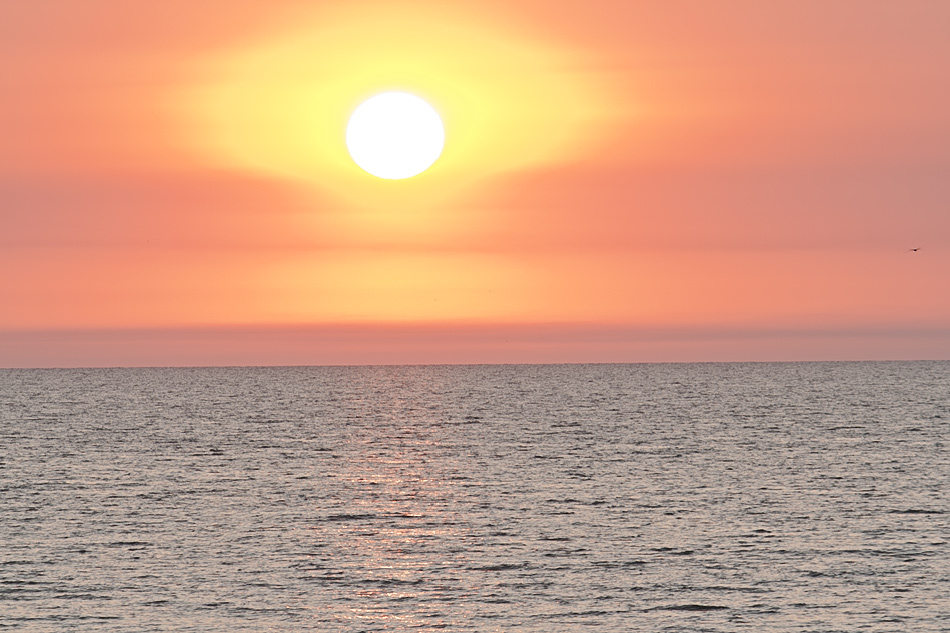 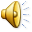 В ночь любую, в день любой море занято собой:
По утрам оно одето в платье розового цвета.
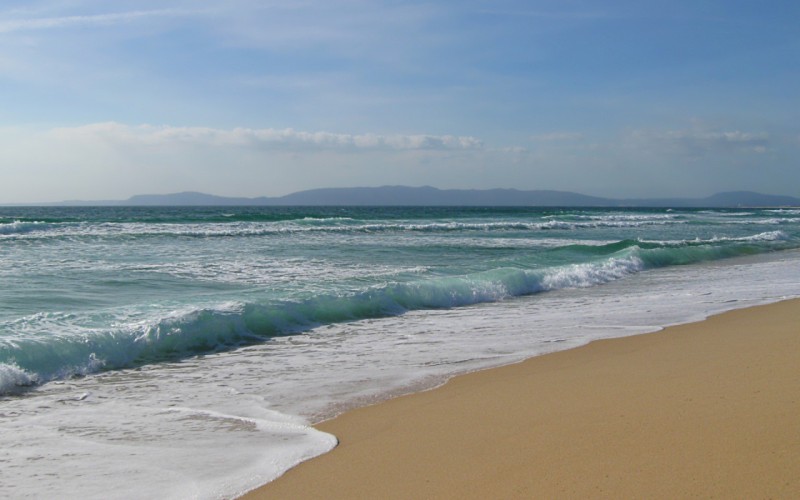 Днем одето в голубое, 
с белой ленточкой прибоя.
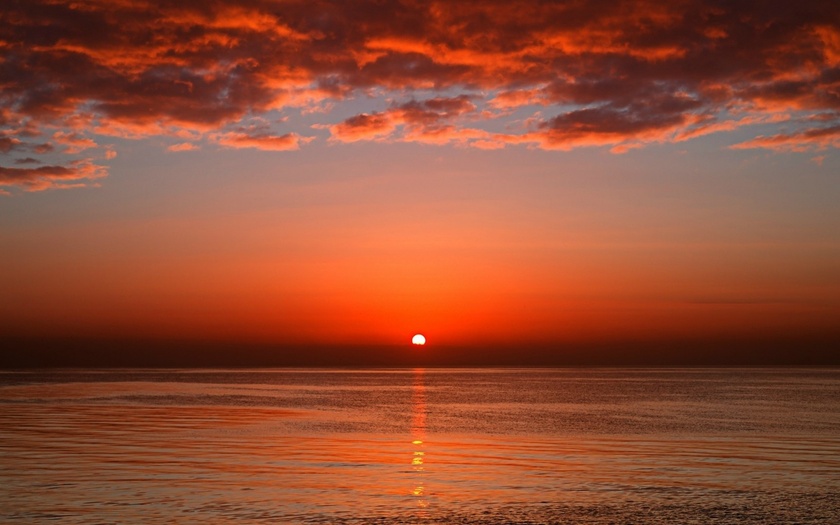 А оранжевое платье надевает на закате.
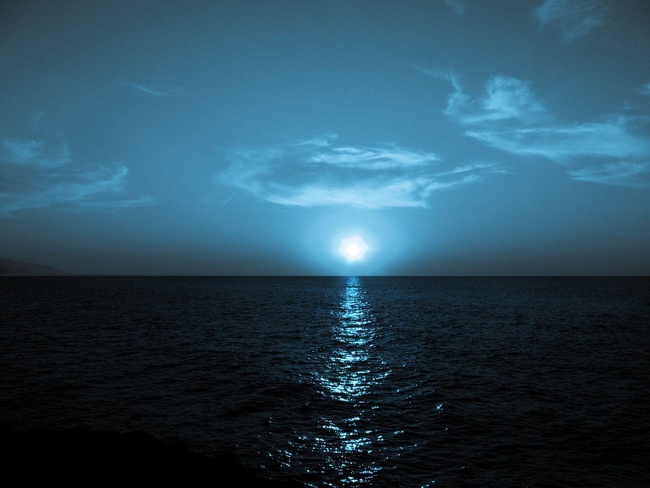 По ночам на черной глади – мягкий бархатный наряд,
А на бархатном наряде драгоценности горят.